Сокровища Джека
Составила: воспитатель
Акифьева Светлана Алексеевна
Дер. Терпилицы 2023г.
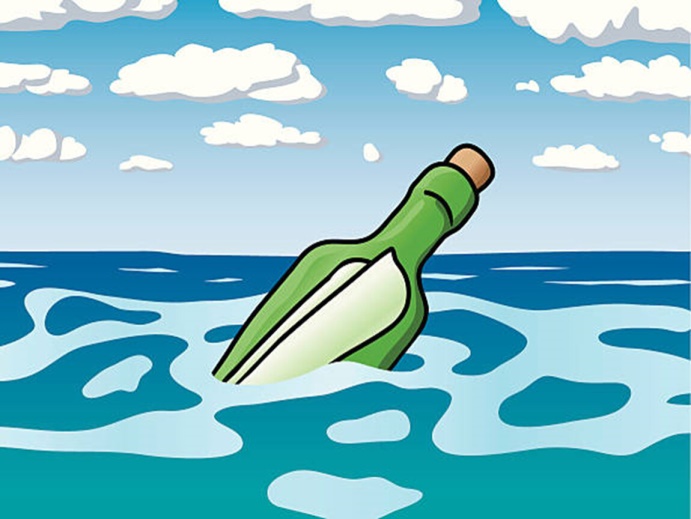 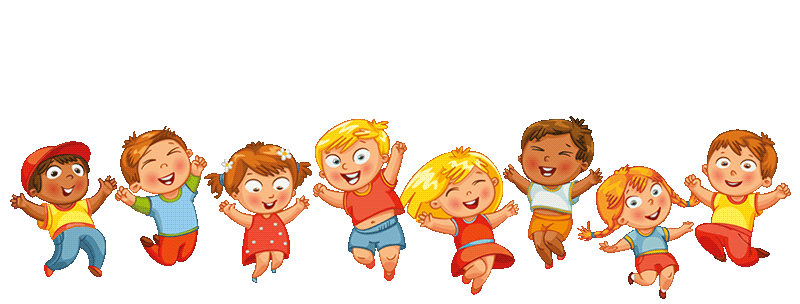 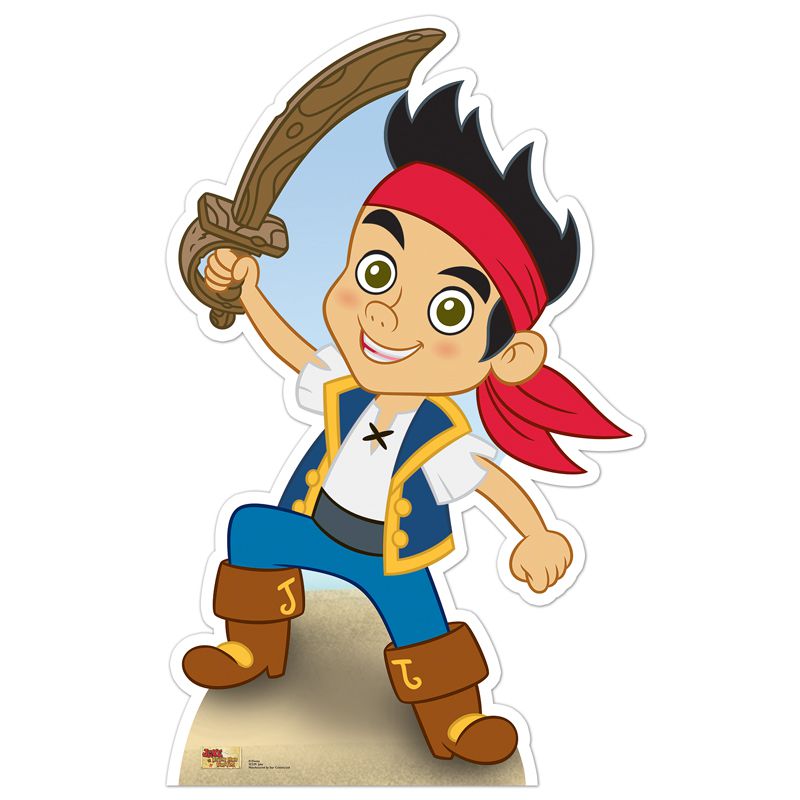 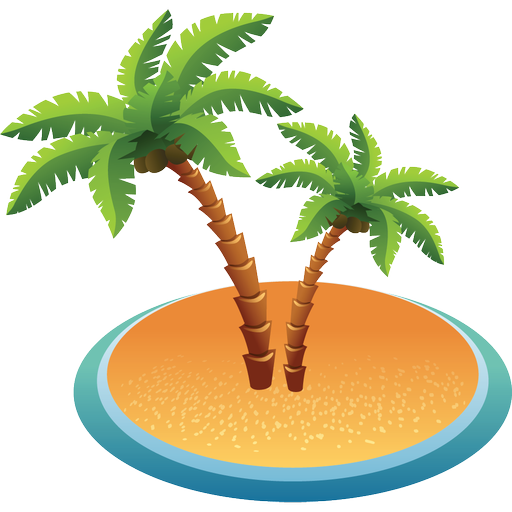 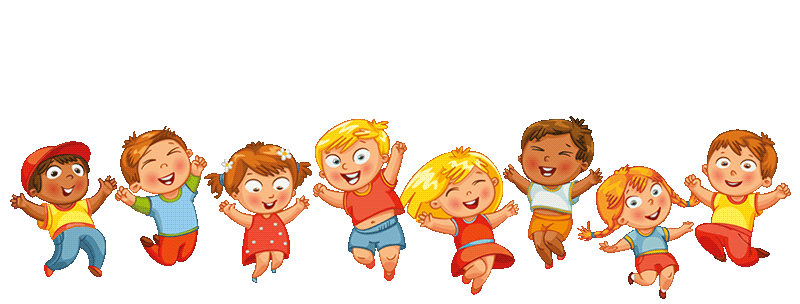 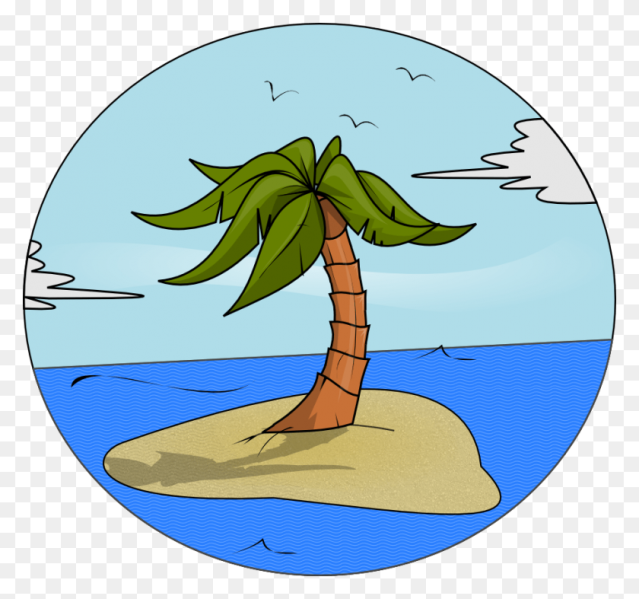 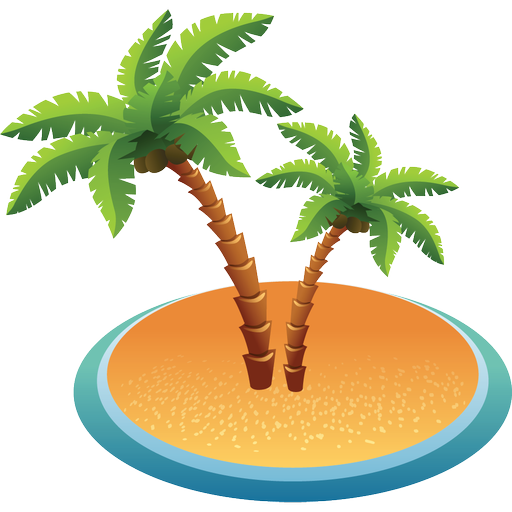 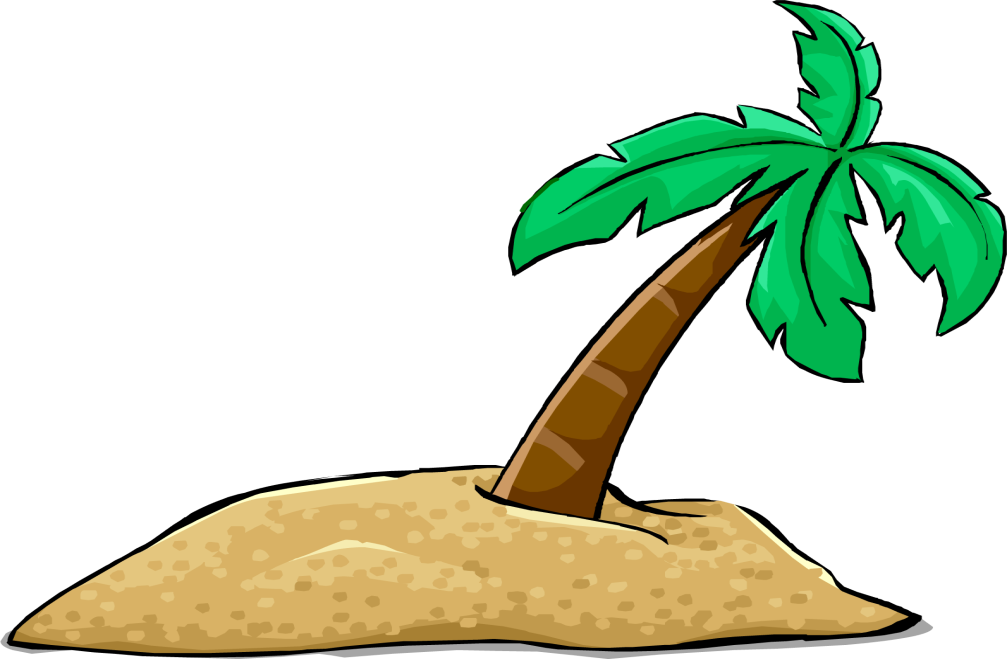 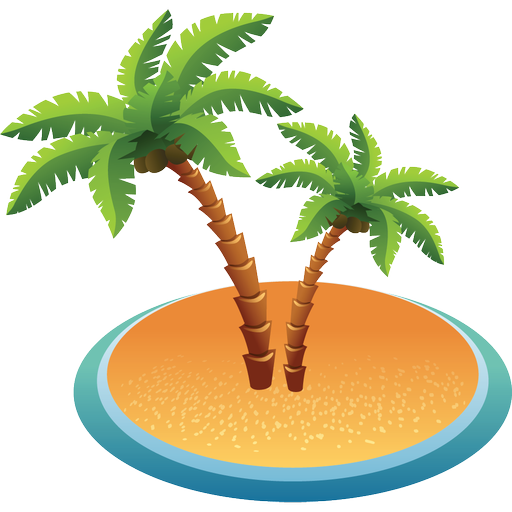 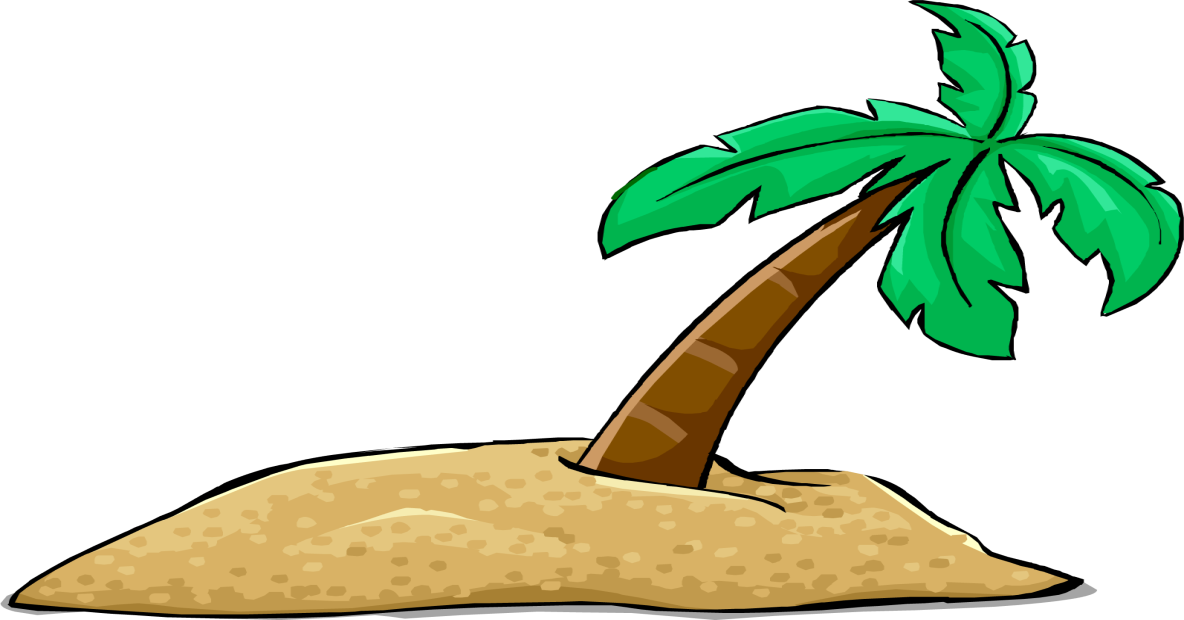 А теперь поплыли дружно,
Делать так руками нужно:
Вместе – раз, это – брасс.
Одной, другой – это кроль.
Вышли на берег крутой
И приплыли на остров большой.
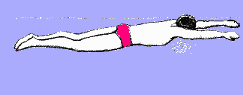 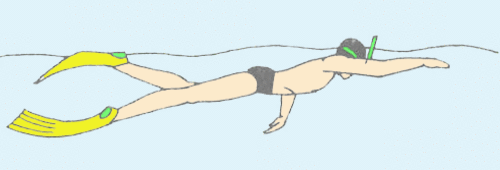 Это что за чудеса:
Дует ветер в паруса?
 Ни паром, ни дирижабль-
По волнам плывёт…
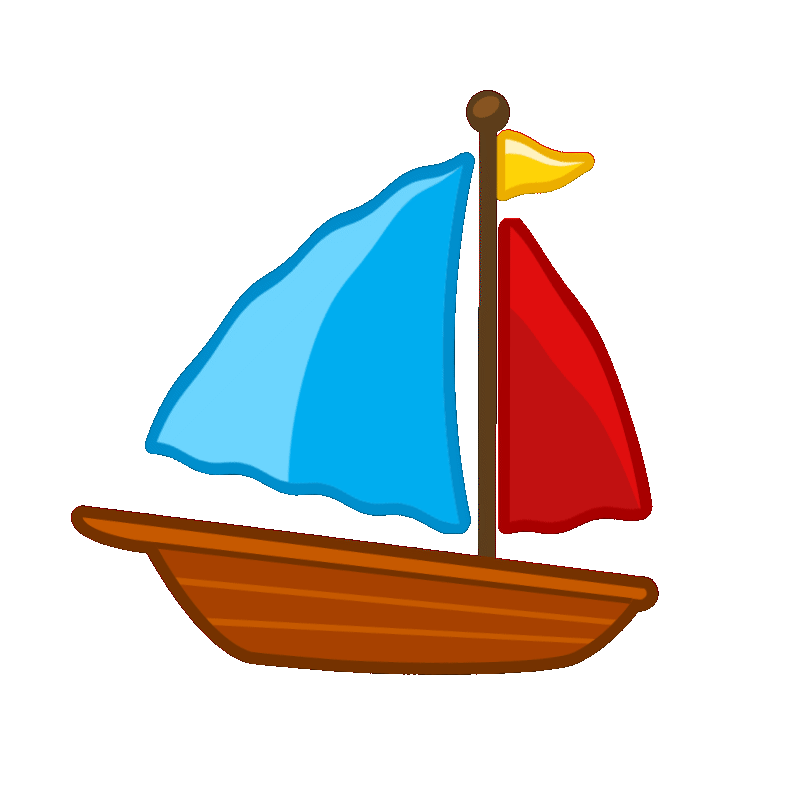 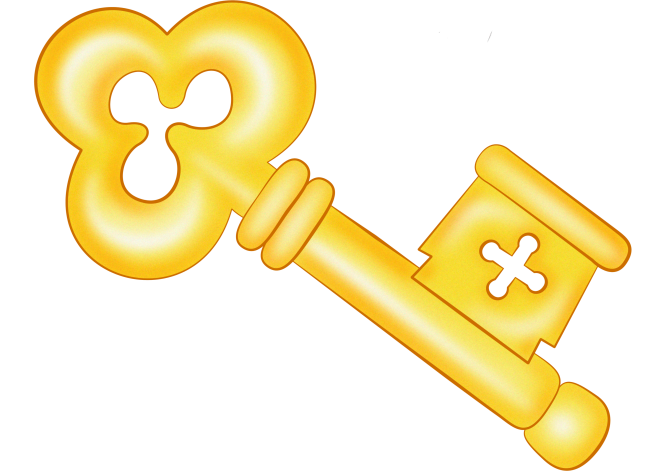 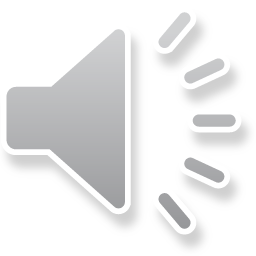 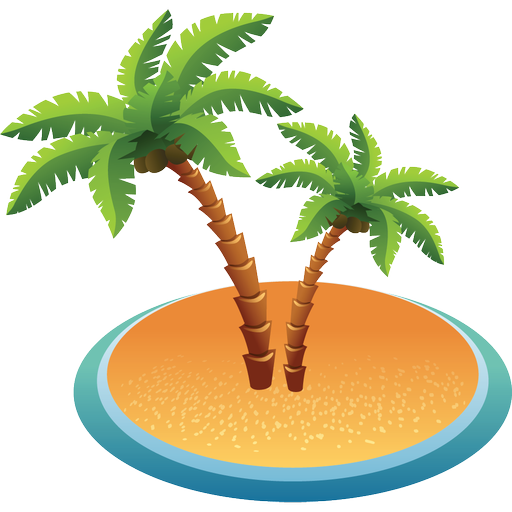 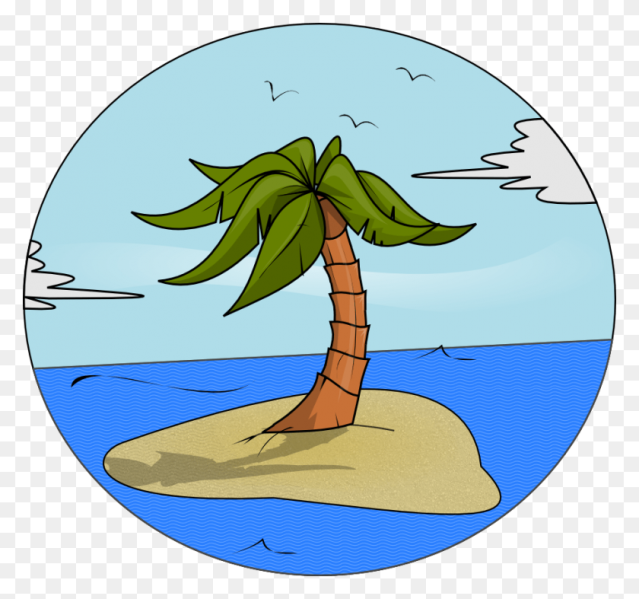 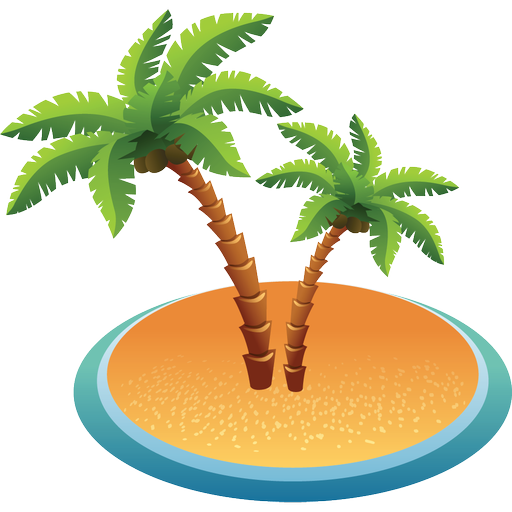 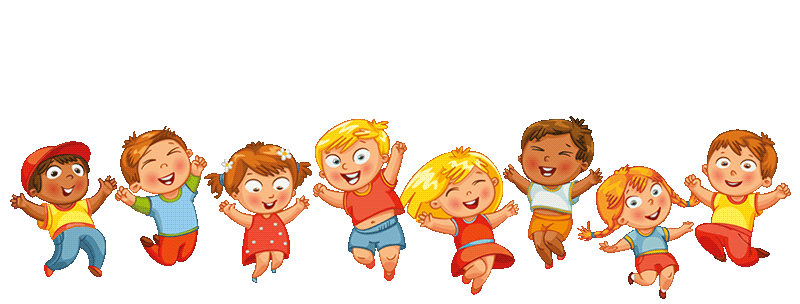 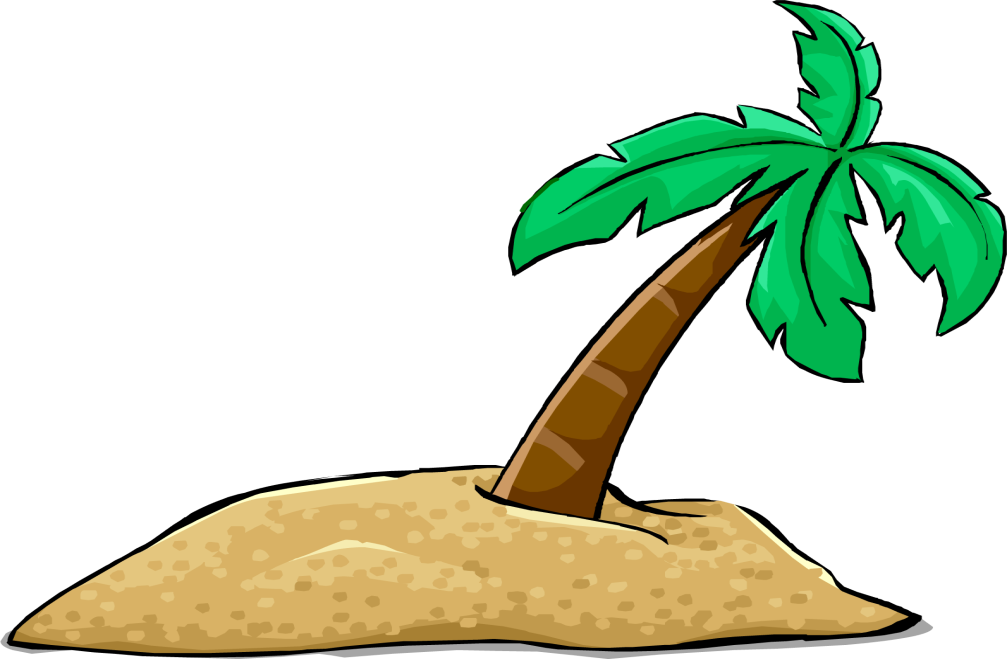 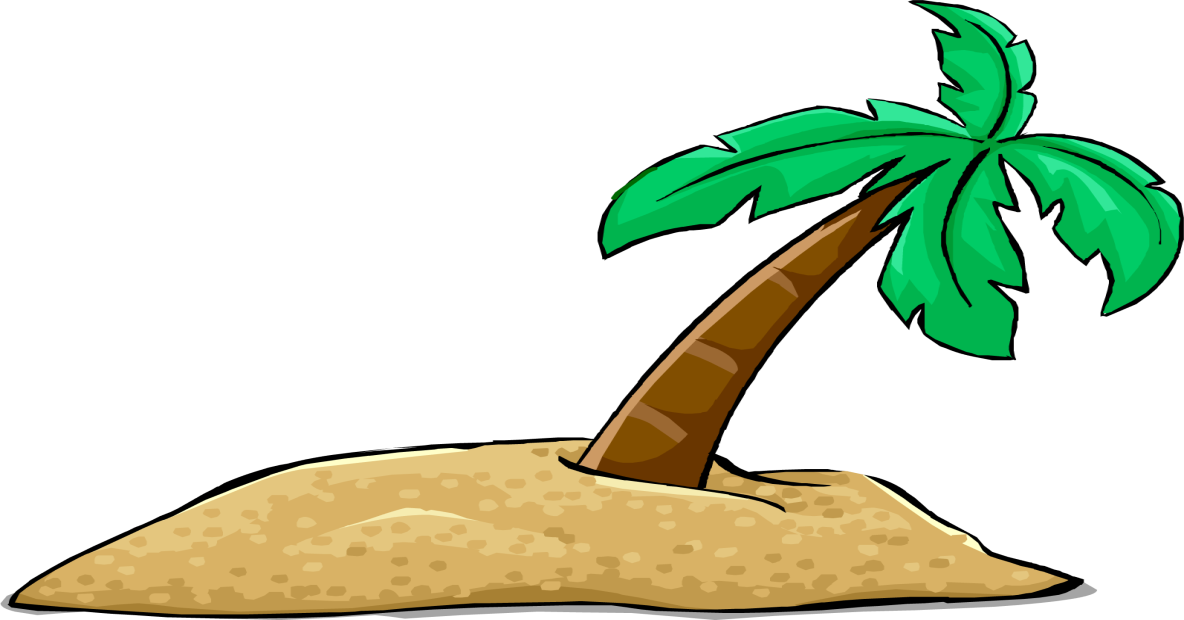 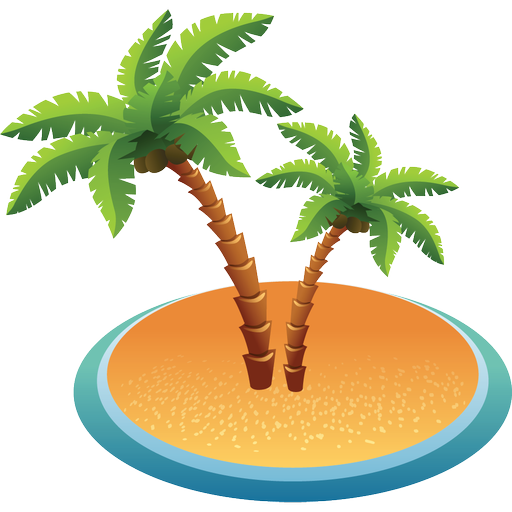 Пальчиковая гимнастика.                                                                                                             Две ладошки я прижму           ( прижать друг к другу обе ладошки )
 И по морю поплыву 
Две ладошки друзья  
эта лодочка моя       делать волнообразные движения руками 
Паруса подниму              (поднять вверх большие пальцы)
Синим морем поплыву      (продолжать волнообразные движения руками)
А по бурным волнам 
Плывут рыбки Тут и там       ( имитация рыбок ладошками)
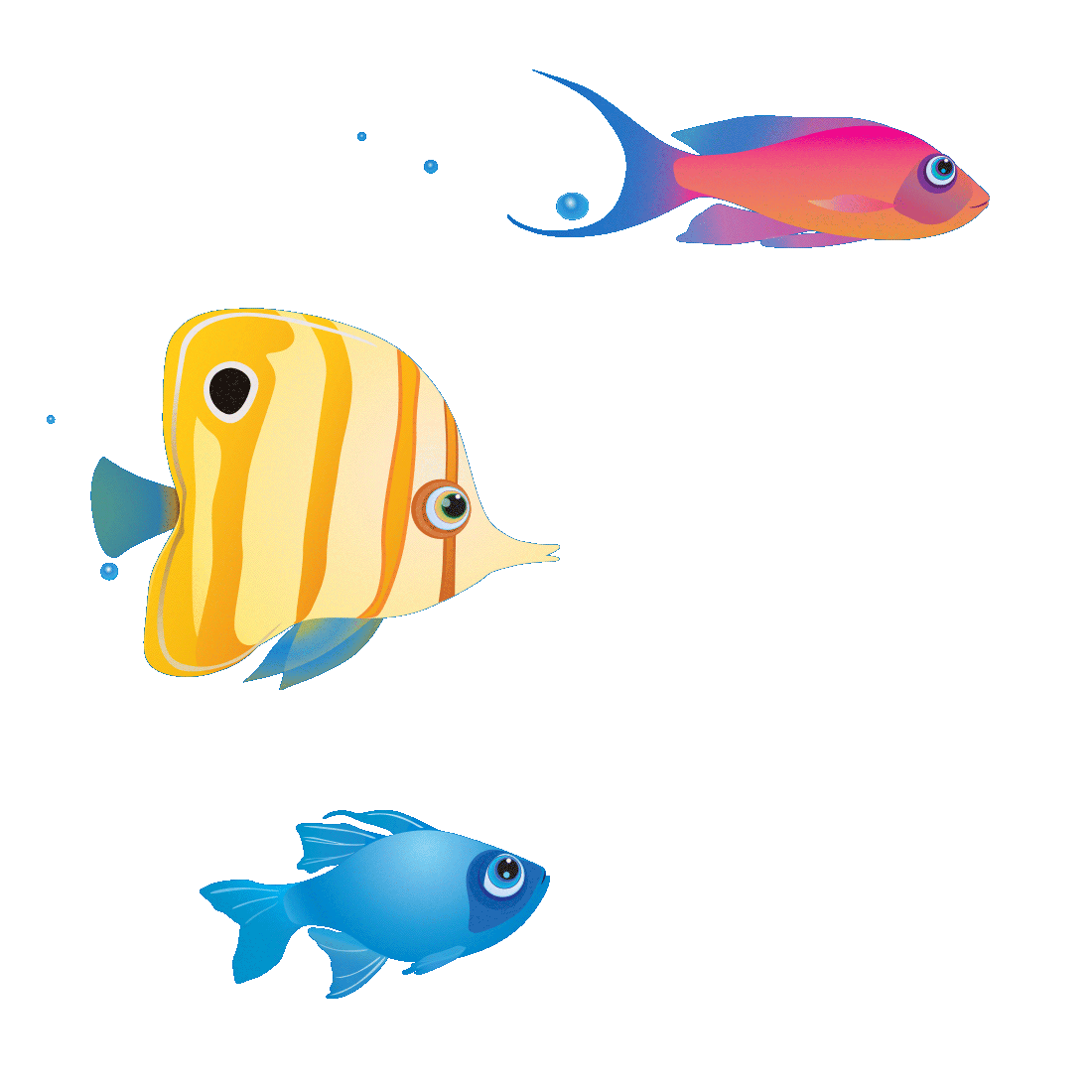 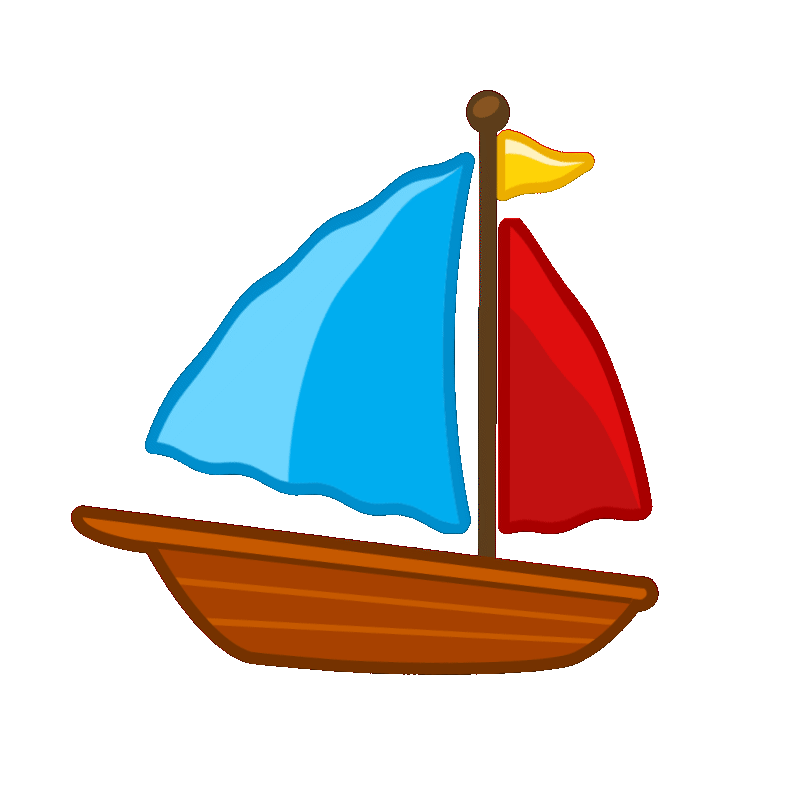 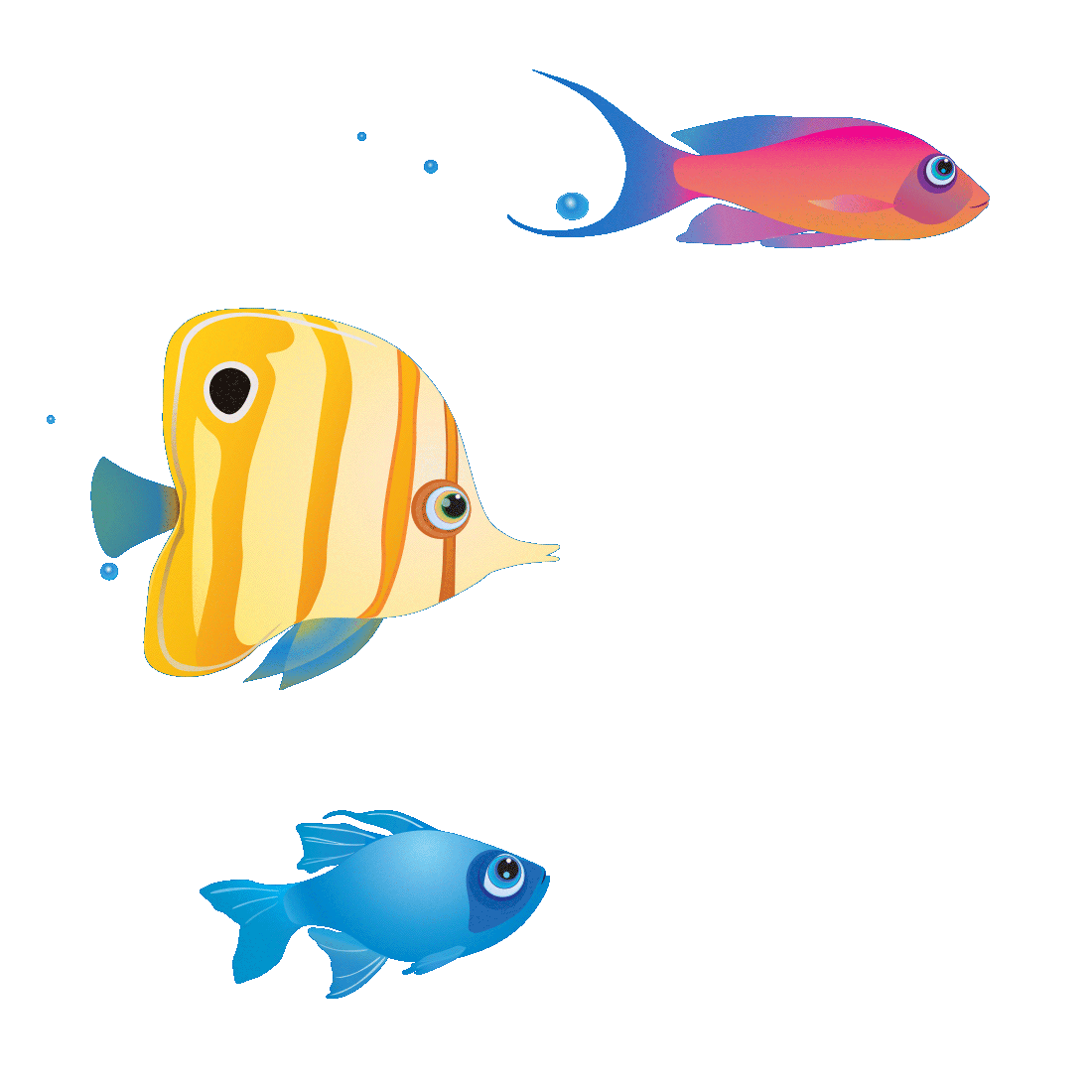 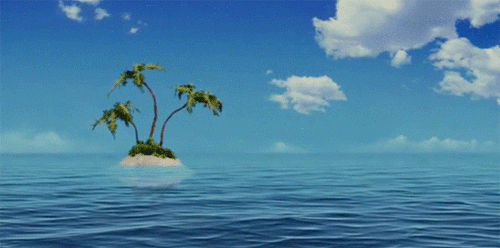 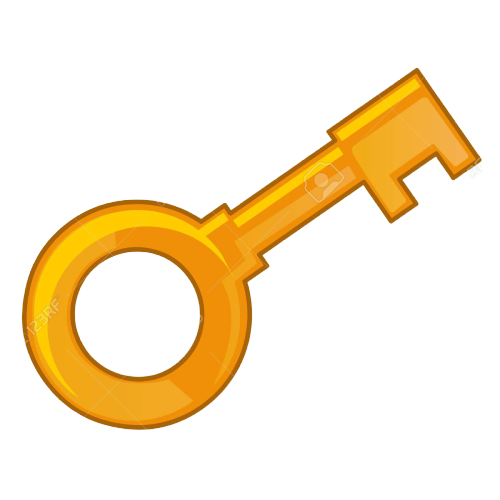 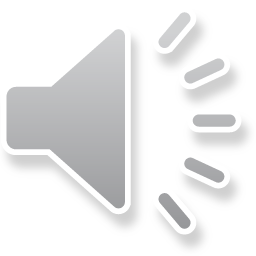 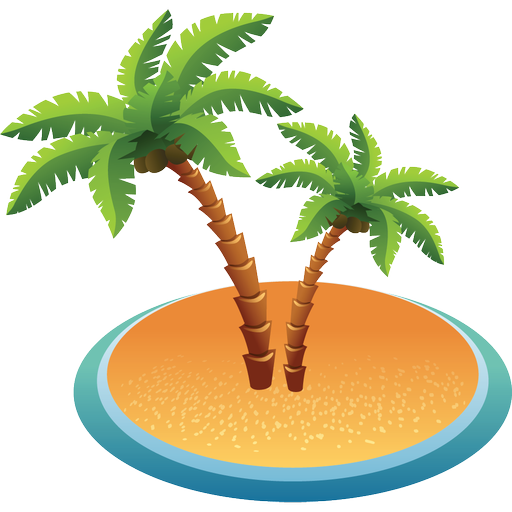 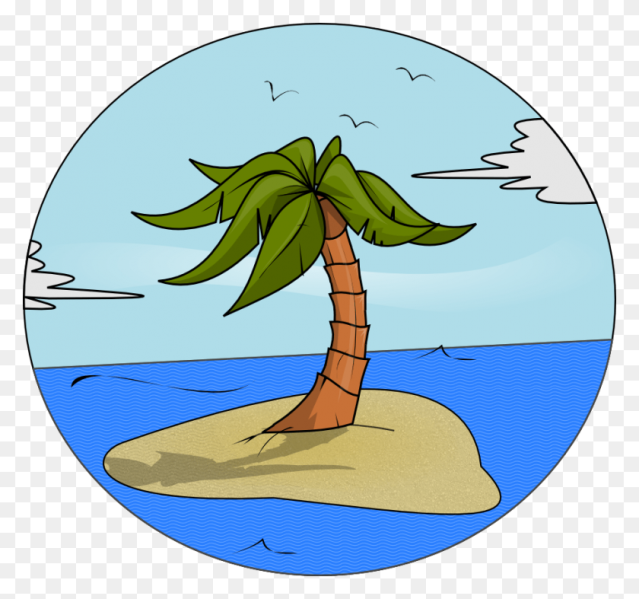 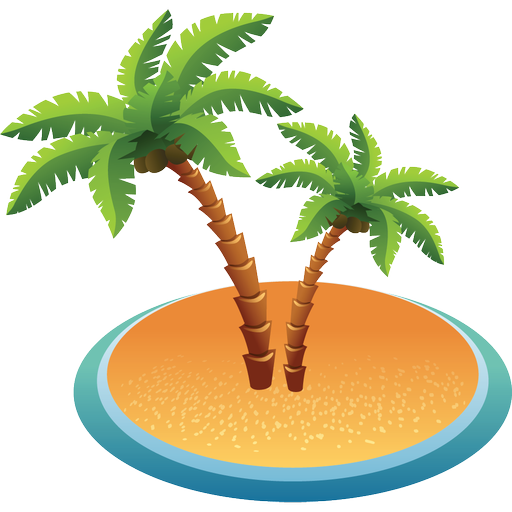 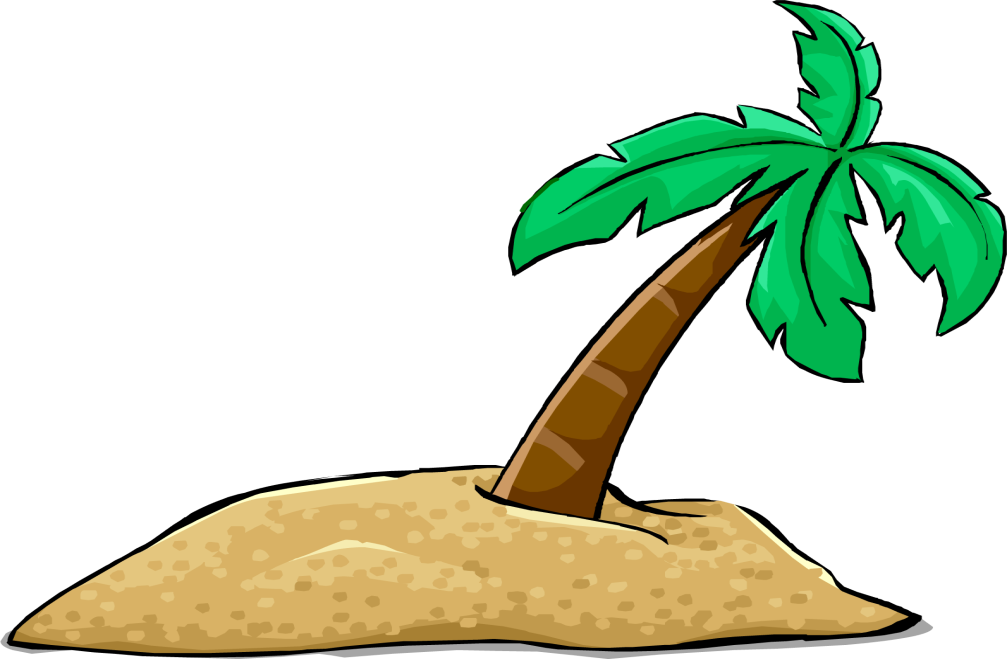 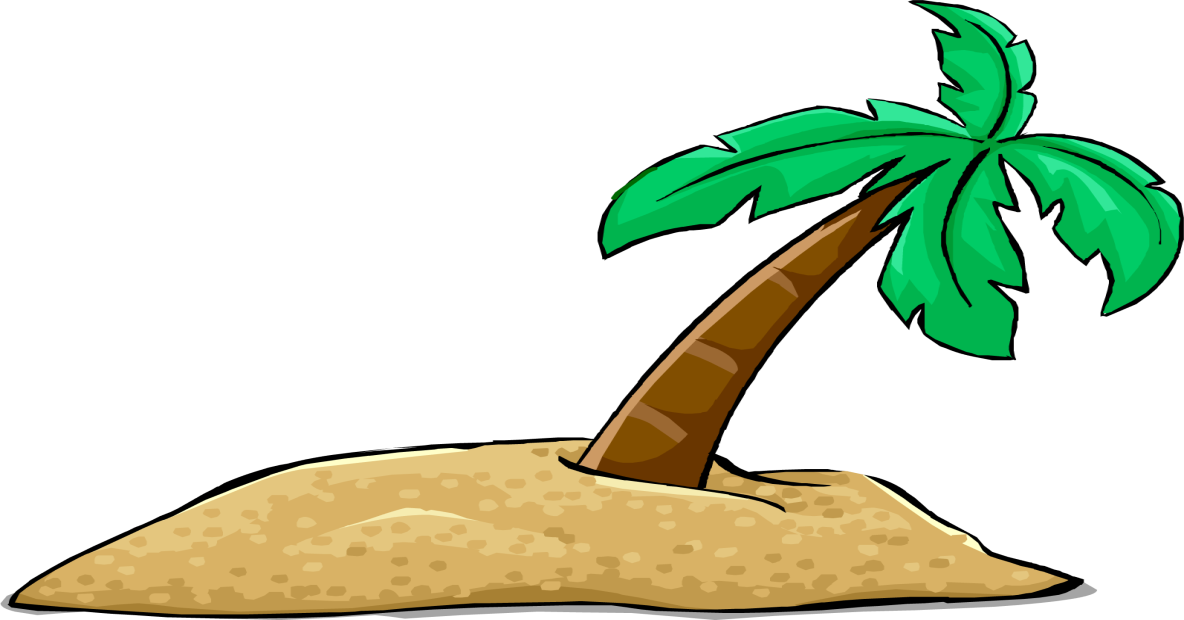 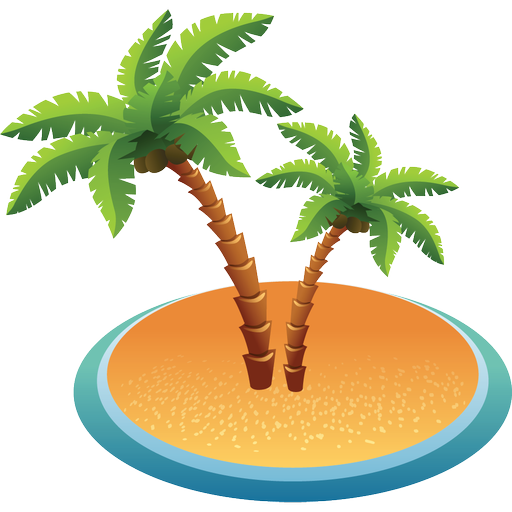 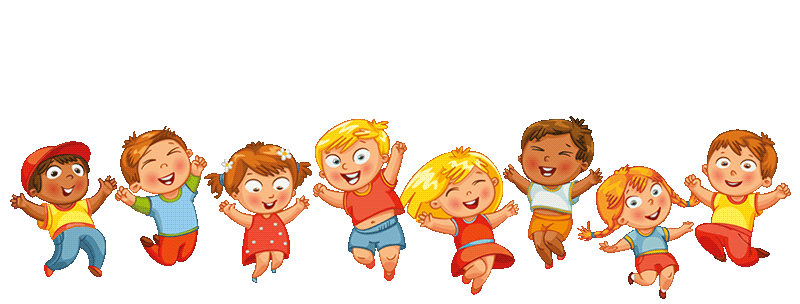 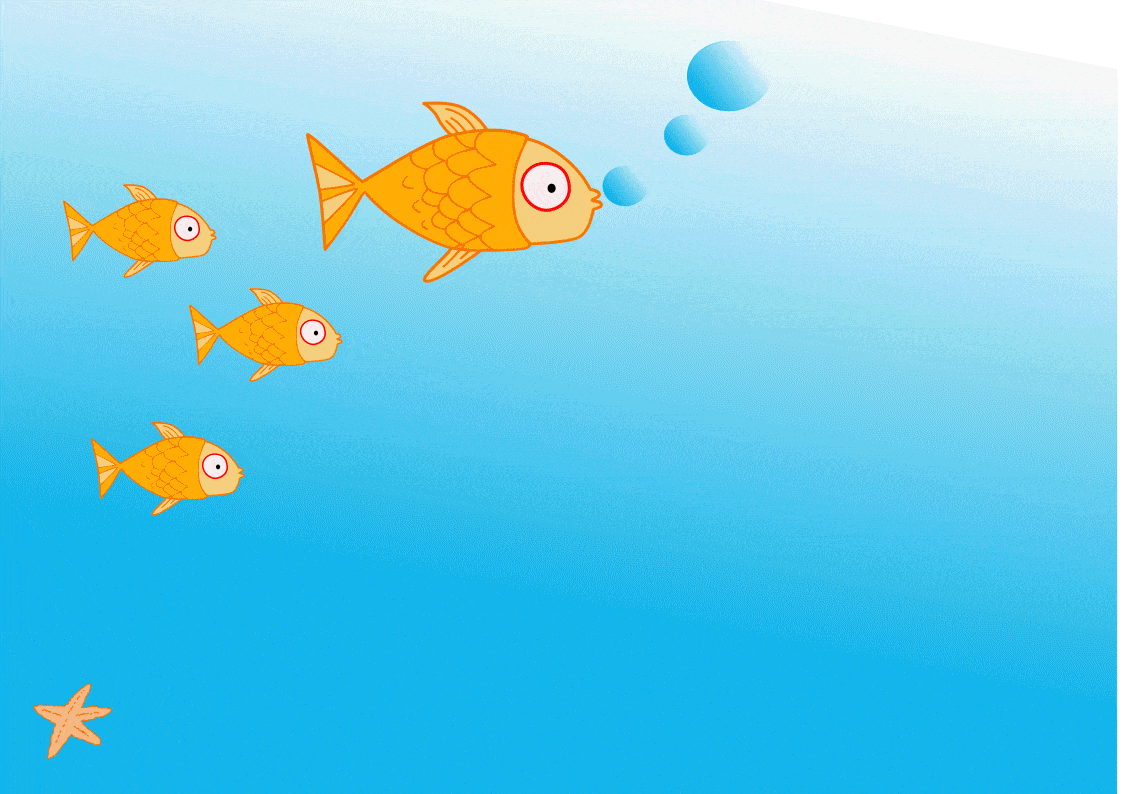 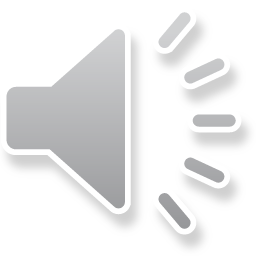 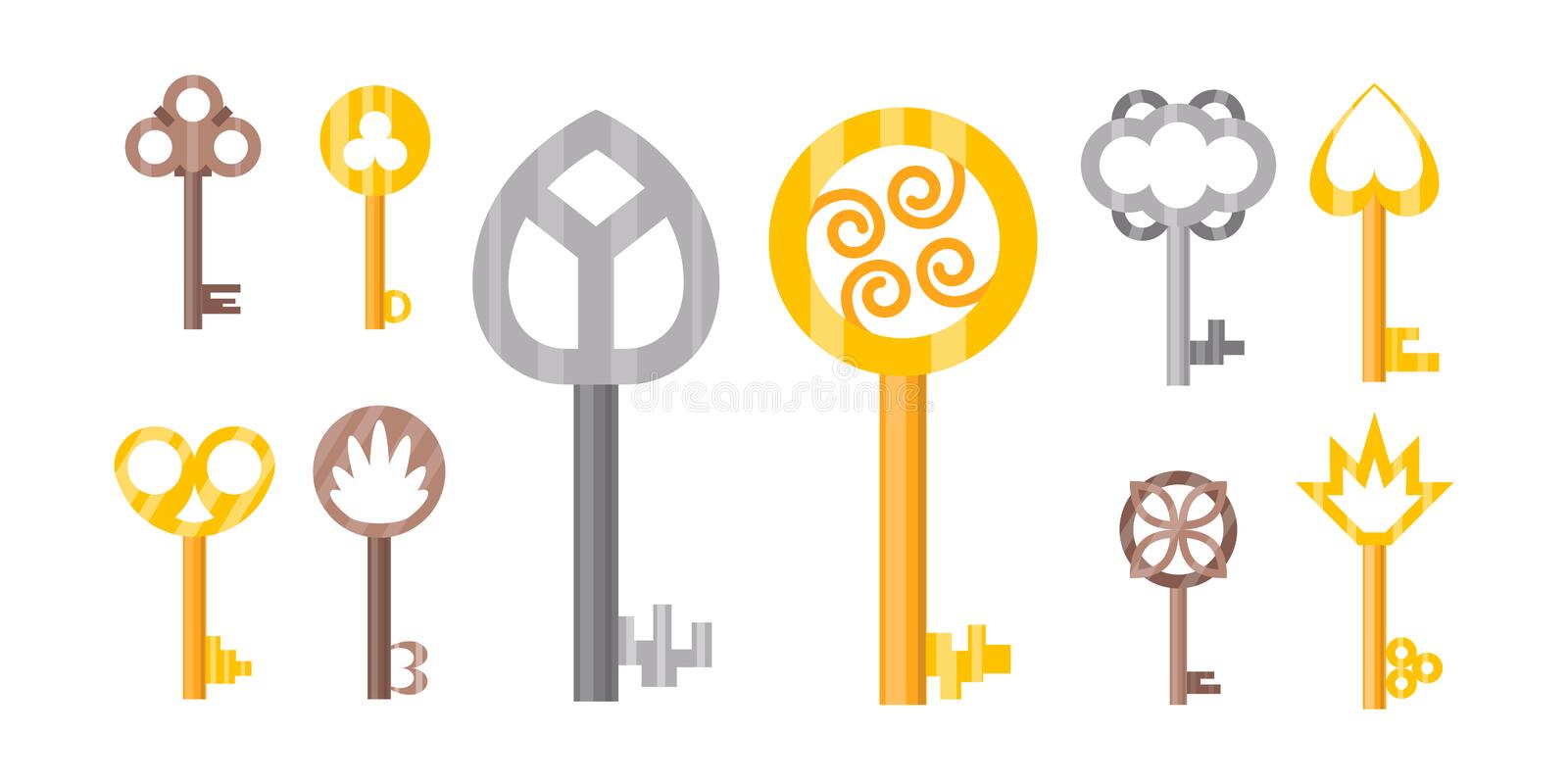 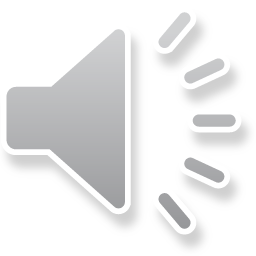 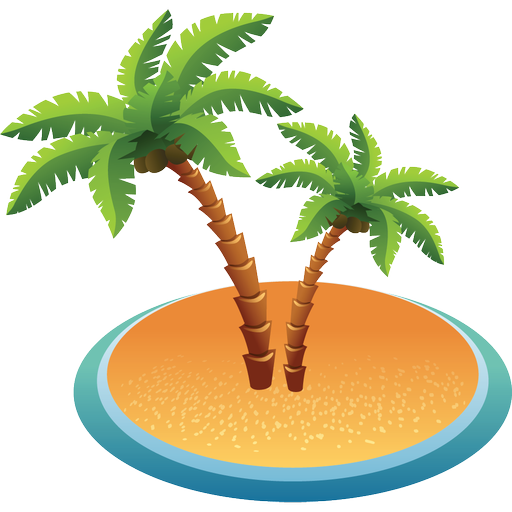 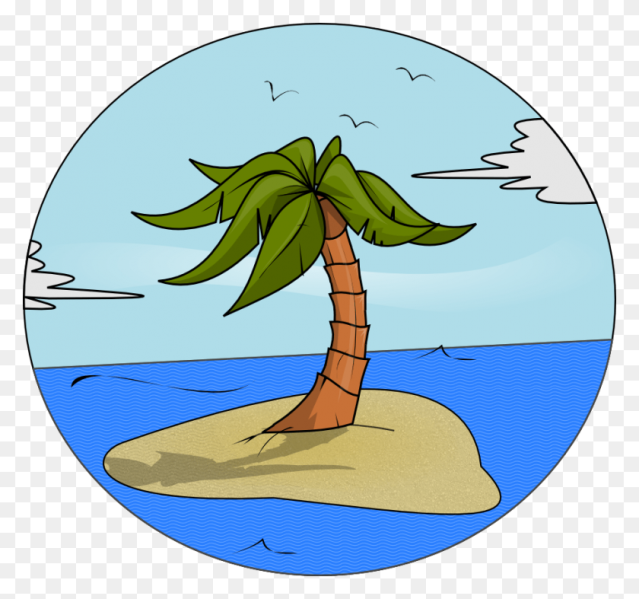 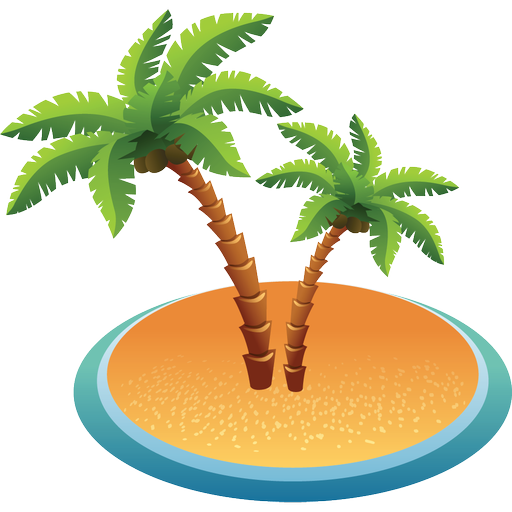 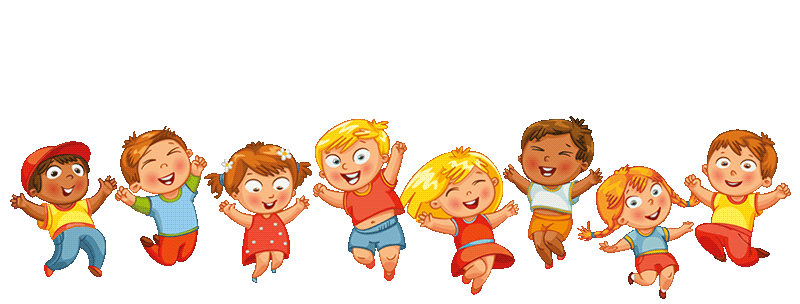 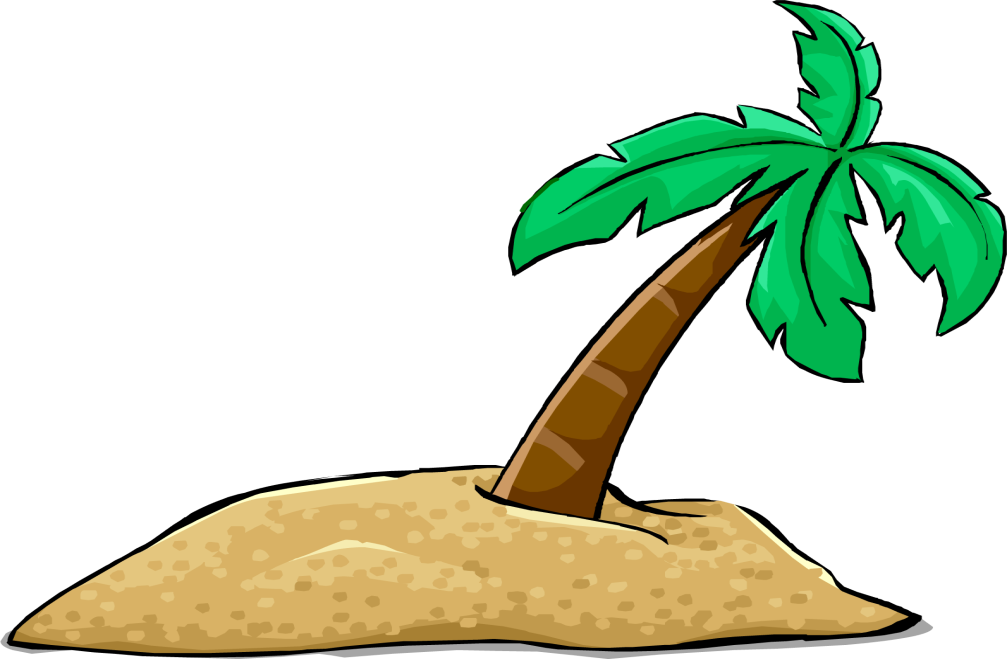 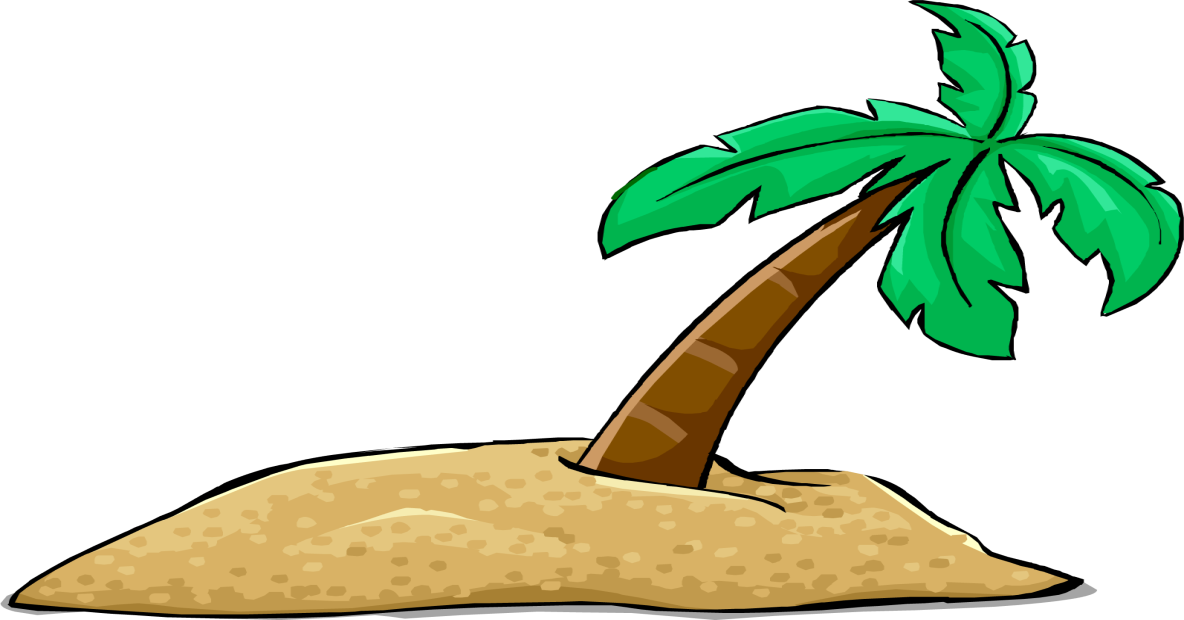 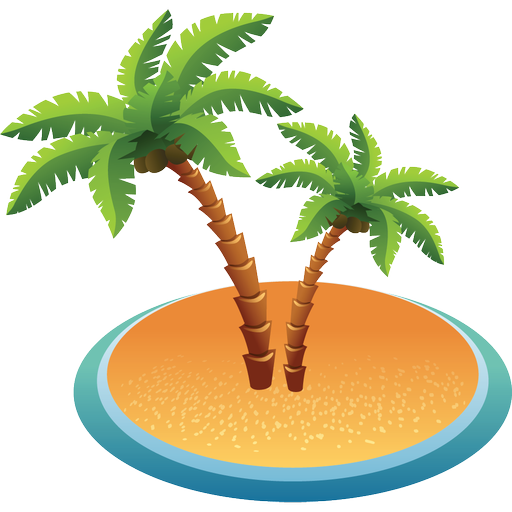 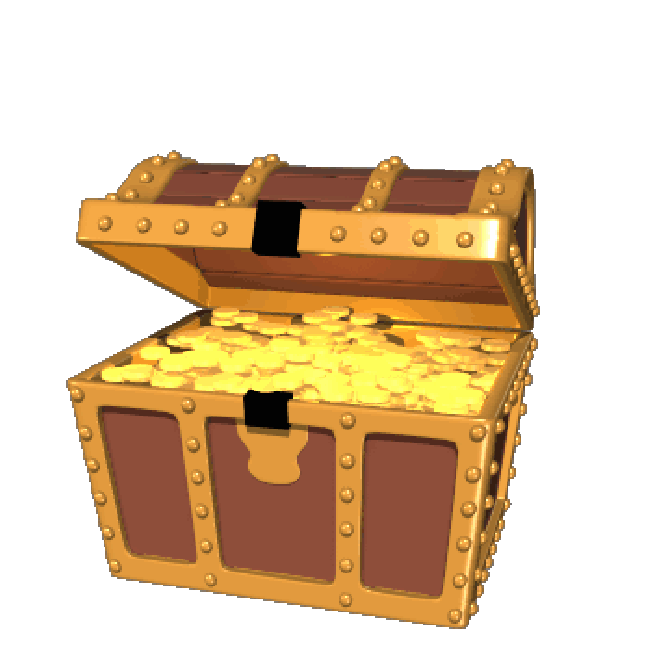 Растянули мы квадрат
И представили на взгляд,
На кого он стал похожим
Или с чем-то очень схожим?
Как  кирпич, не треугольник -
Стал квадрат…
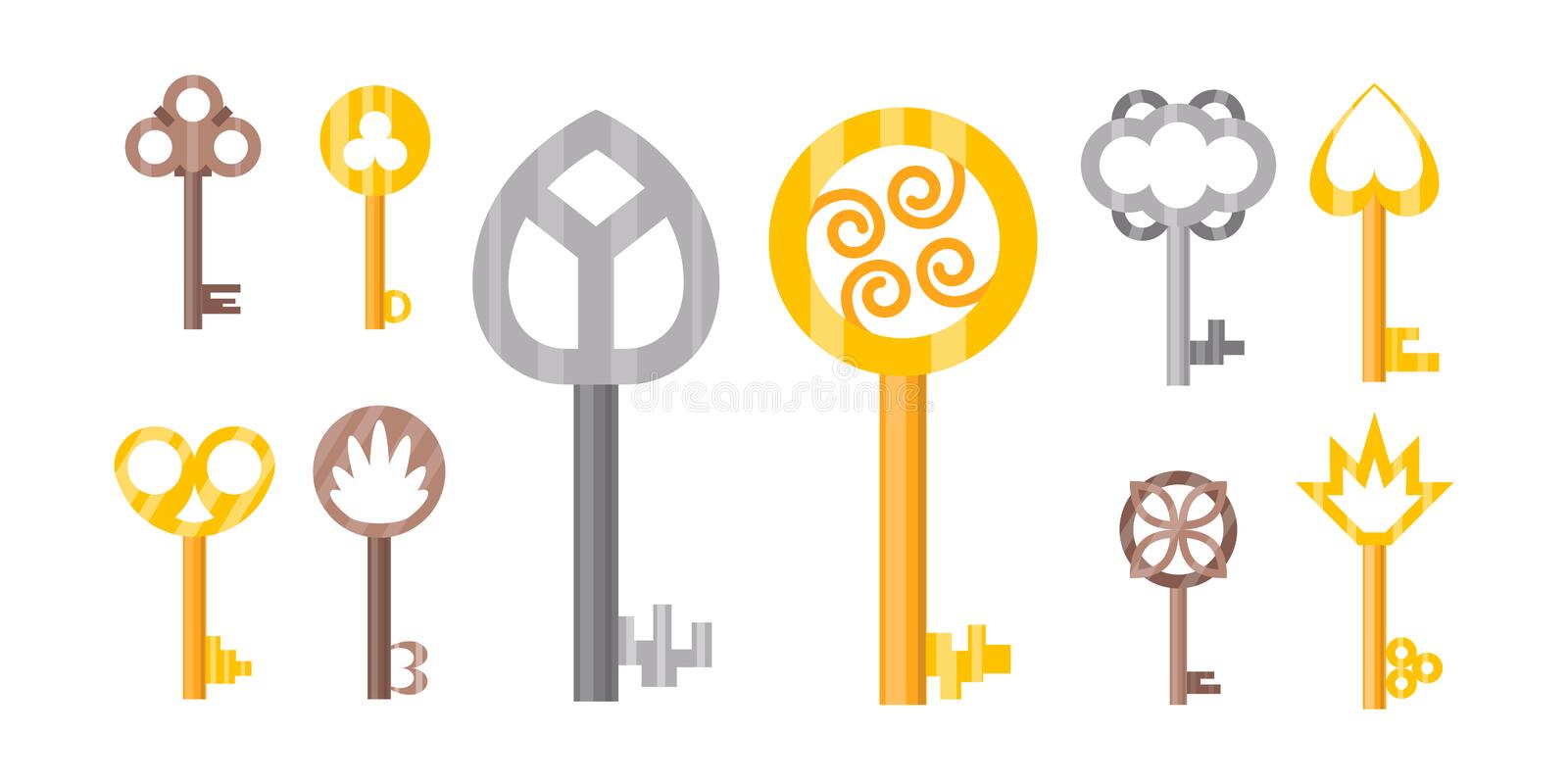 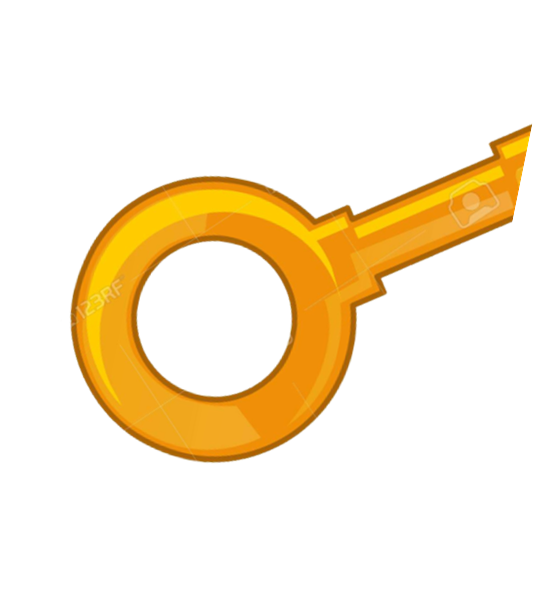 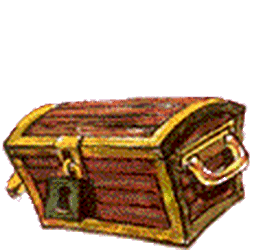 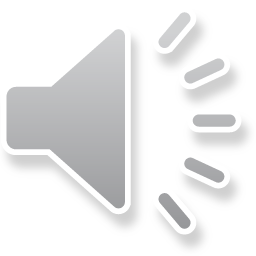 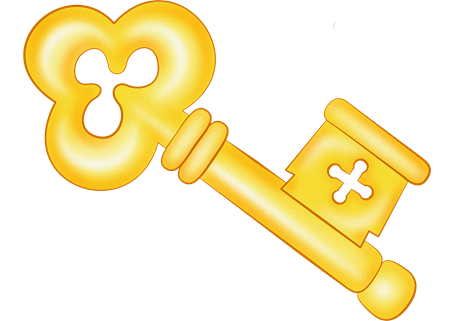 Спасибо за путешествие!!!
СОКРОВИЩА НАСТОЯЩИХ ПИРАТОВ – ЭТО ЗНАНИЯ !
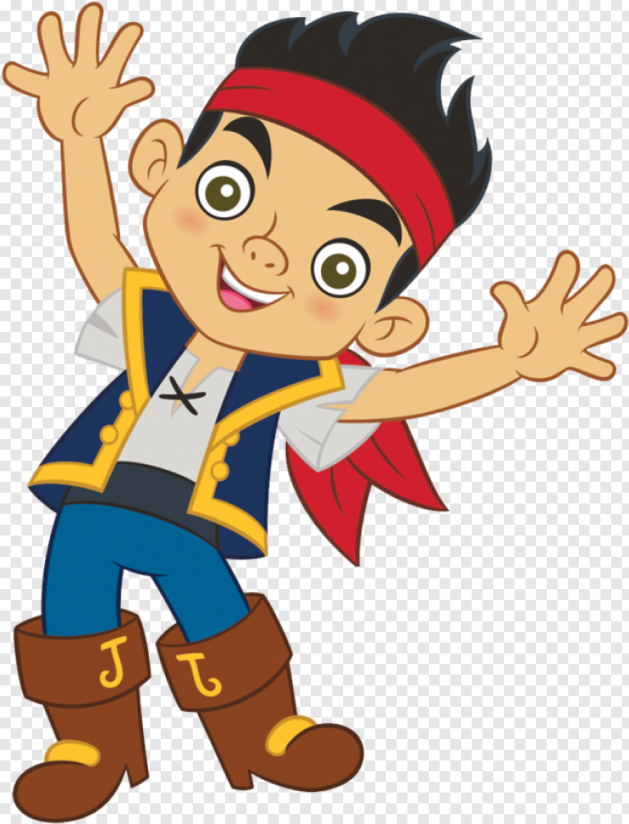 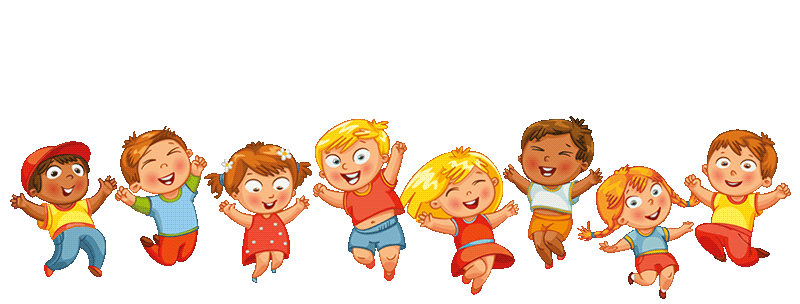